A level German6th form Induction Day28/06/24
A Level German Course overview
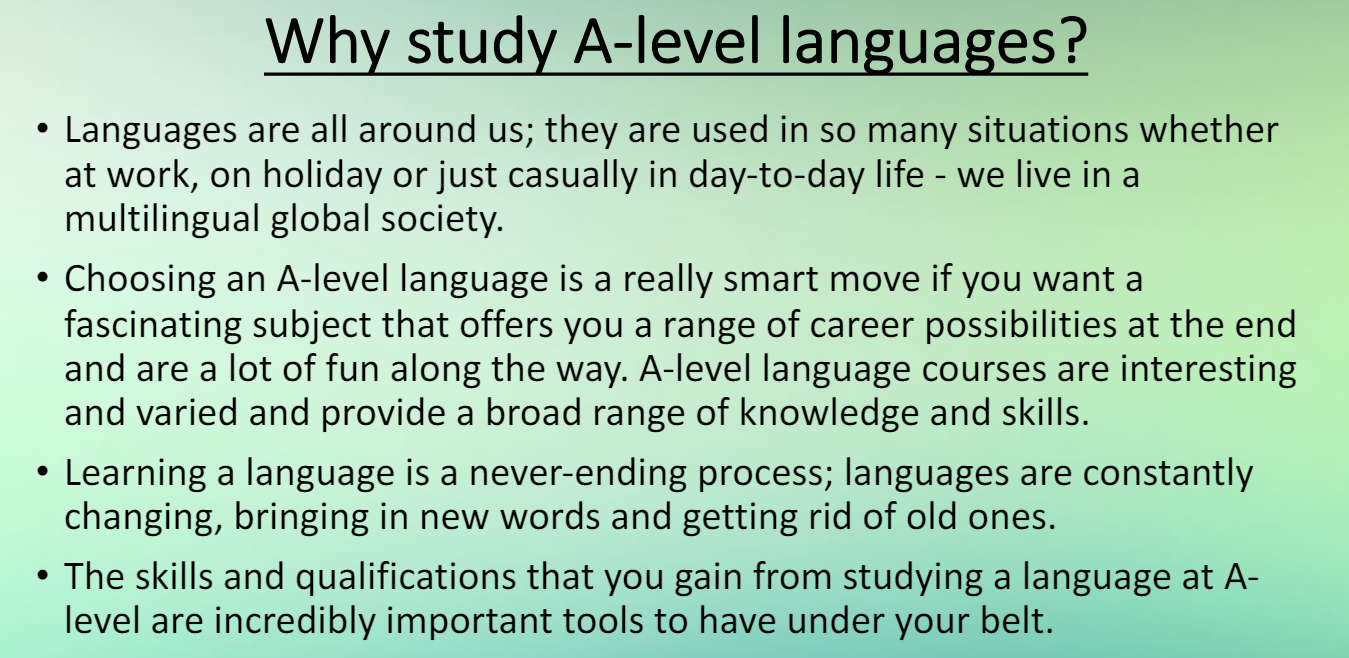 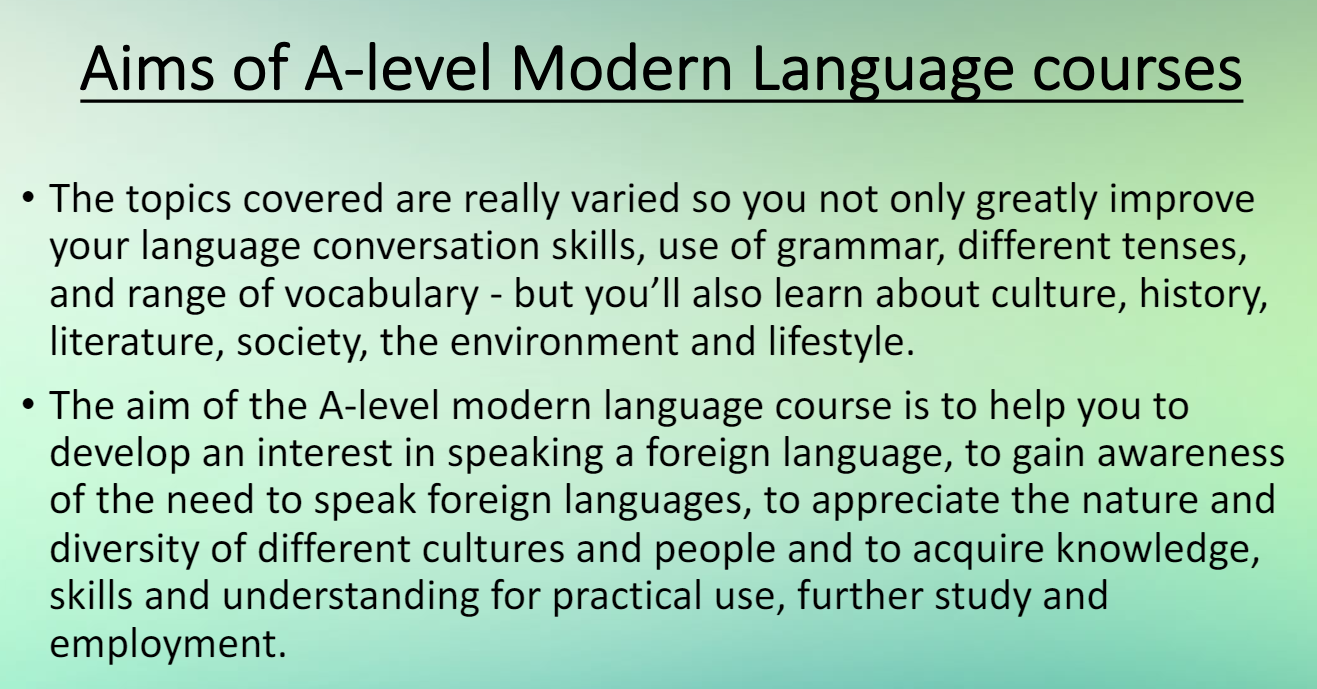 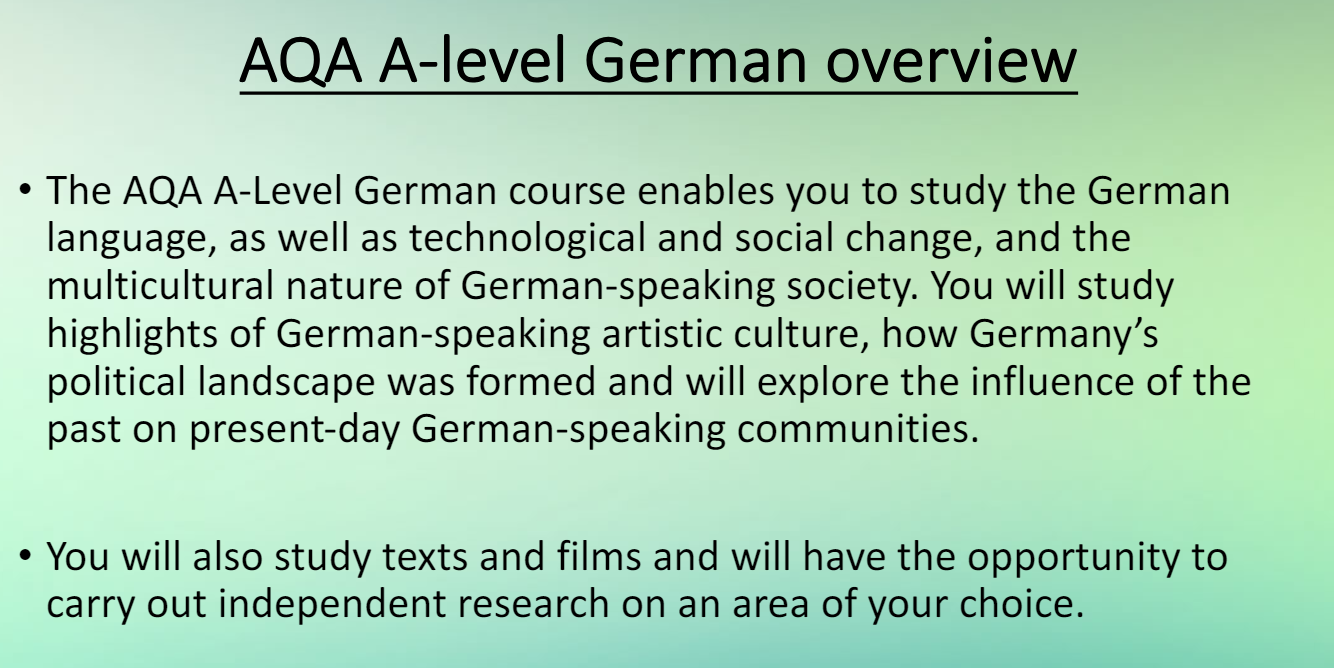 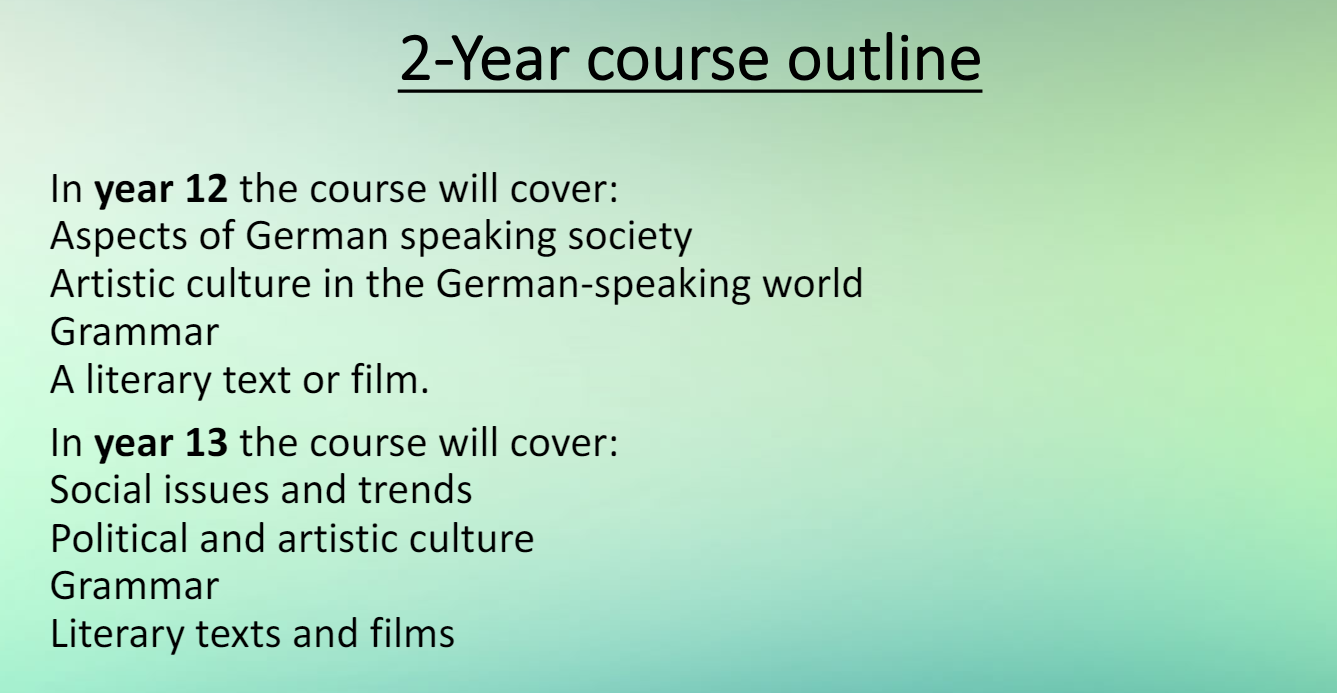 Aims
To identify some key facts about the artist Gustav Klimt

To produce sentences to describe some of Klimt’s most famous paintings

To read an authentic German text about Gustav Klimt and extract some key facts
Mini whiteboards
Note down some sentences / key words to describe what you can see in the painting 

Think about the exam technique and key phrases you used in your GCSE speaking exam photocard task
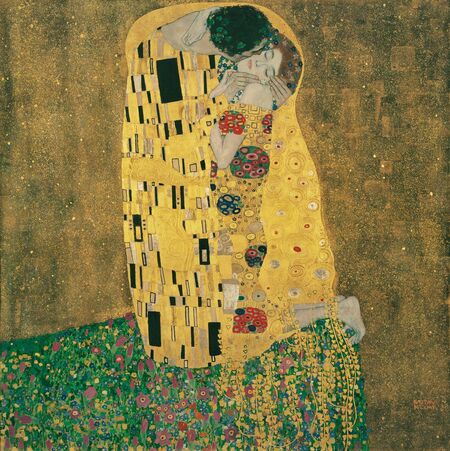 Der Kuss
1907 / 1908
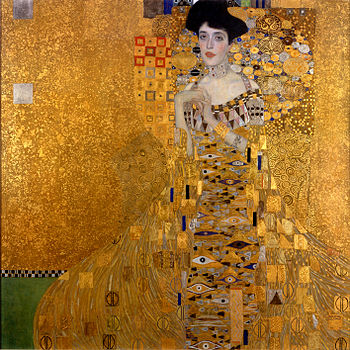 Adele Bloch Bauer (1)
1907
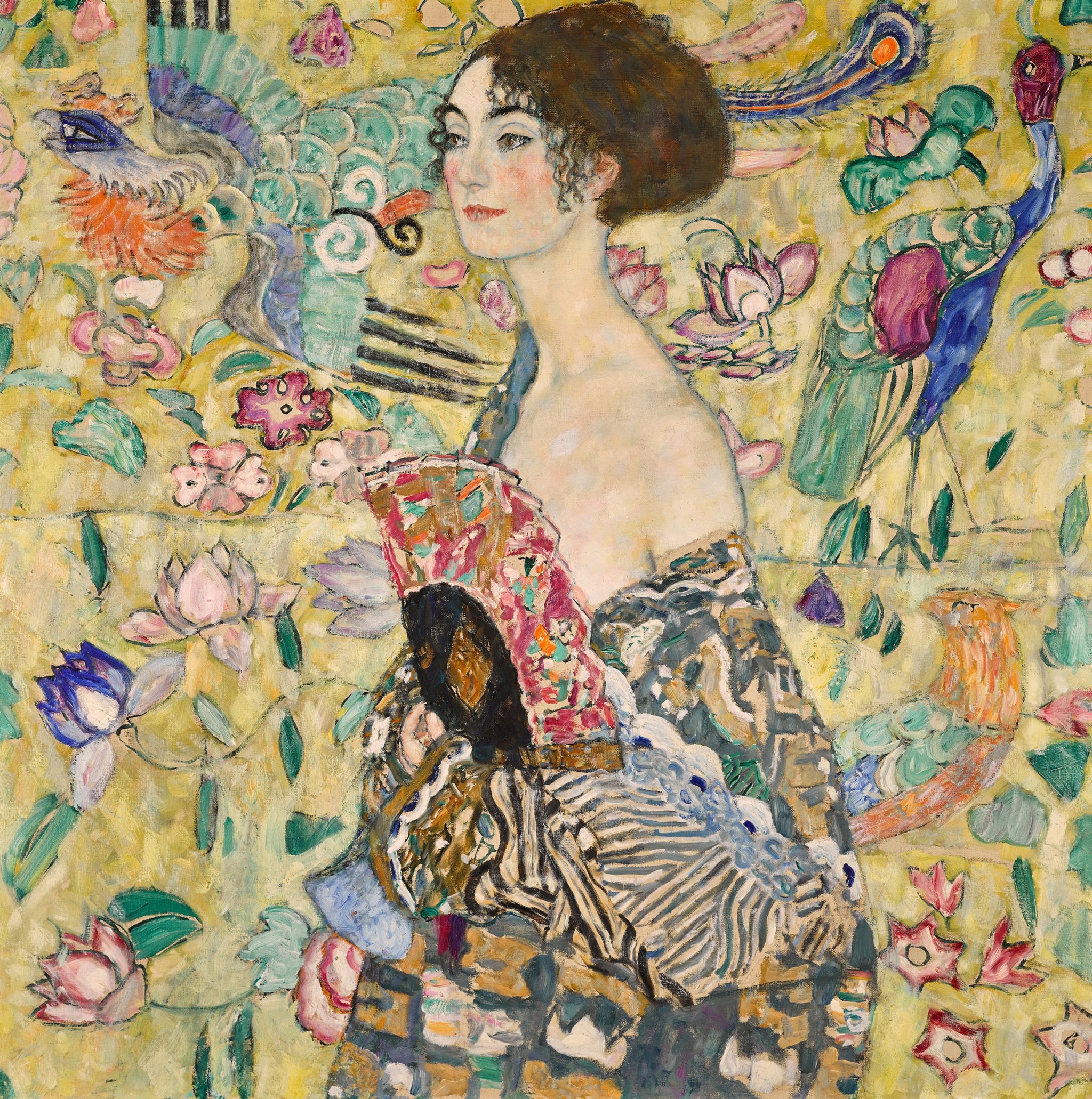 Dame mit Fächer 
1918
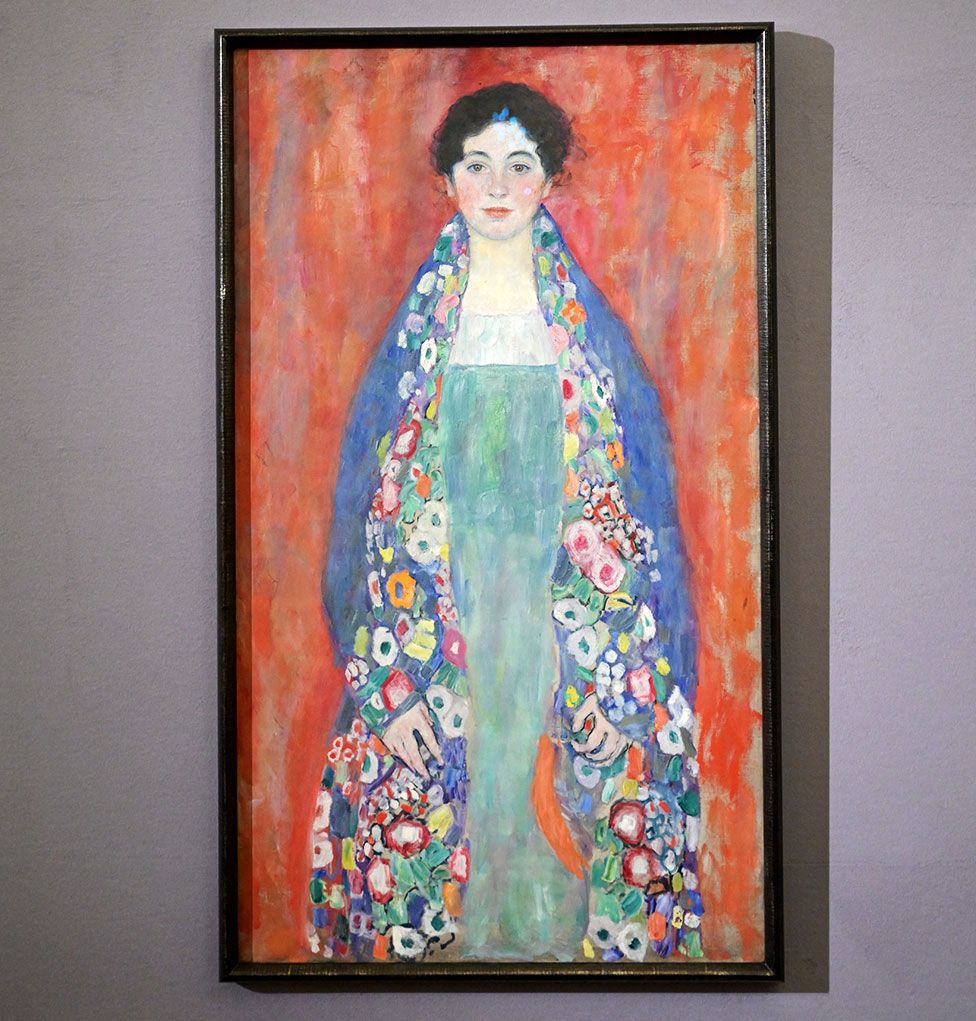 Bildnis Fraulein Lieser 
1917
……………………………………………………………………………………………………………………………………………………………………………………………………………………………………………………………………………………………………………………………………………………......
……………………………………………………………………………………………………………………………………………………………………………………………………………………………………………………………………………………………………………………………………………………......
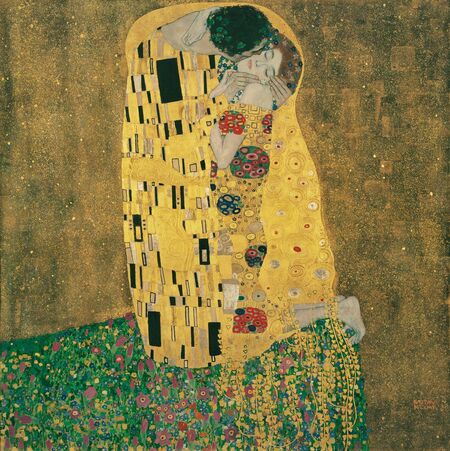 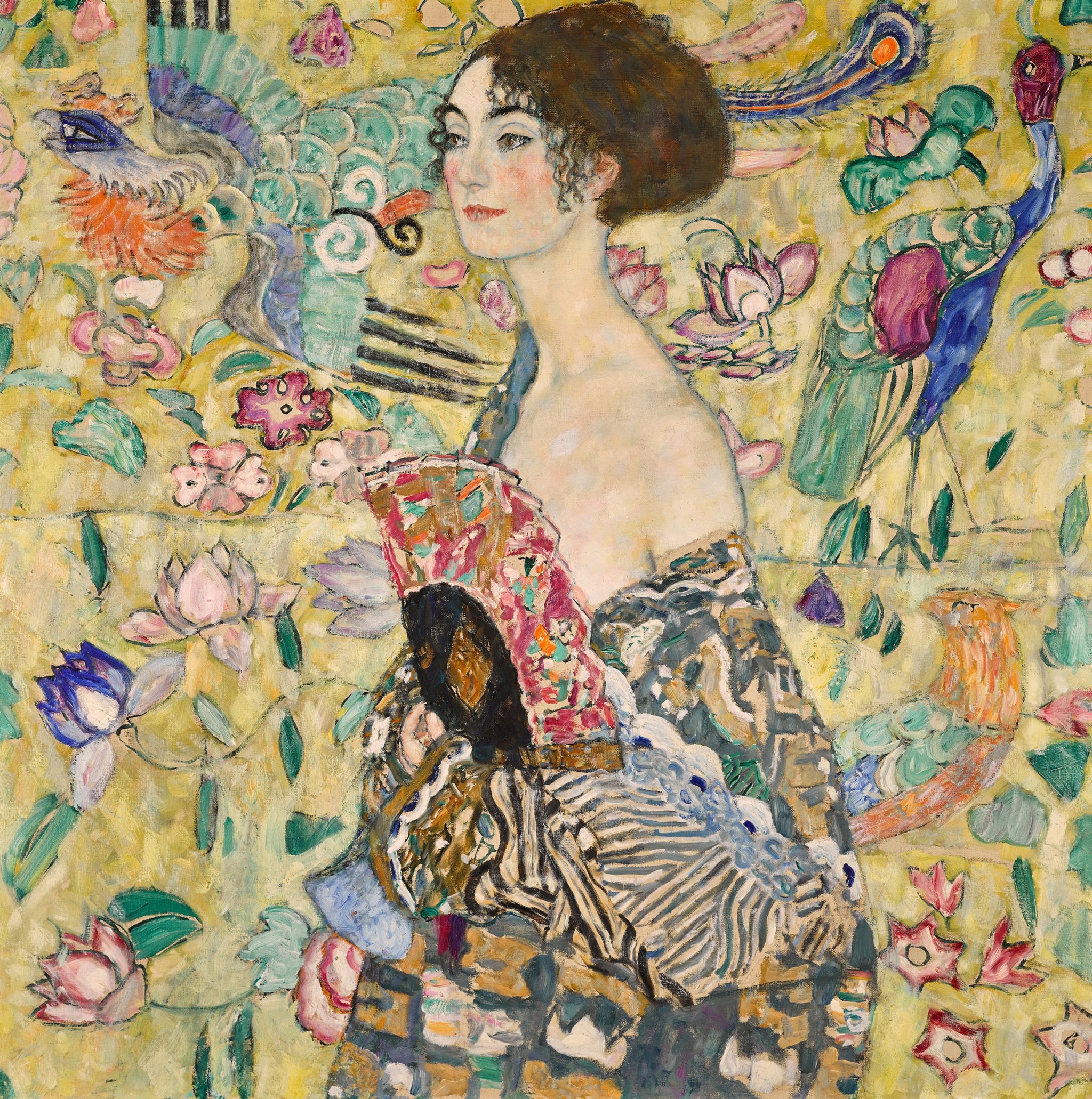 ……………………………………………………………………………………………………………………………………………………………………………………………………………………………………………………………………………………………………………………………………………………......
……………………………………………………………………………………………………………………………………………………………………………………………………………………………………………………………………………………………………………………………………………………......
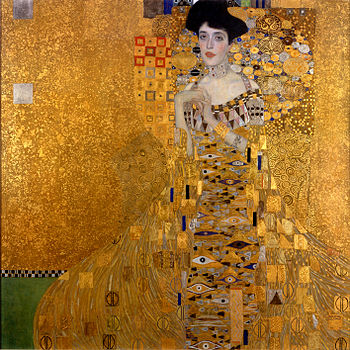 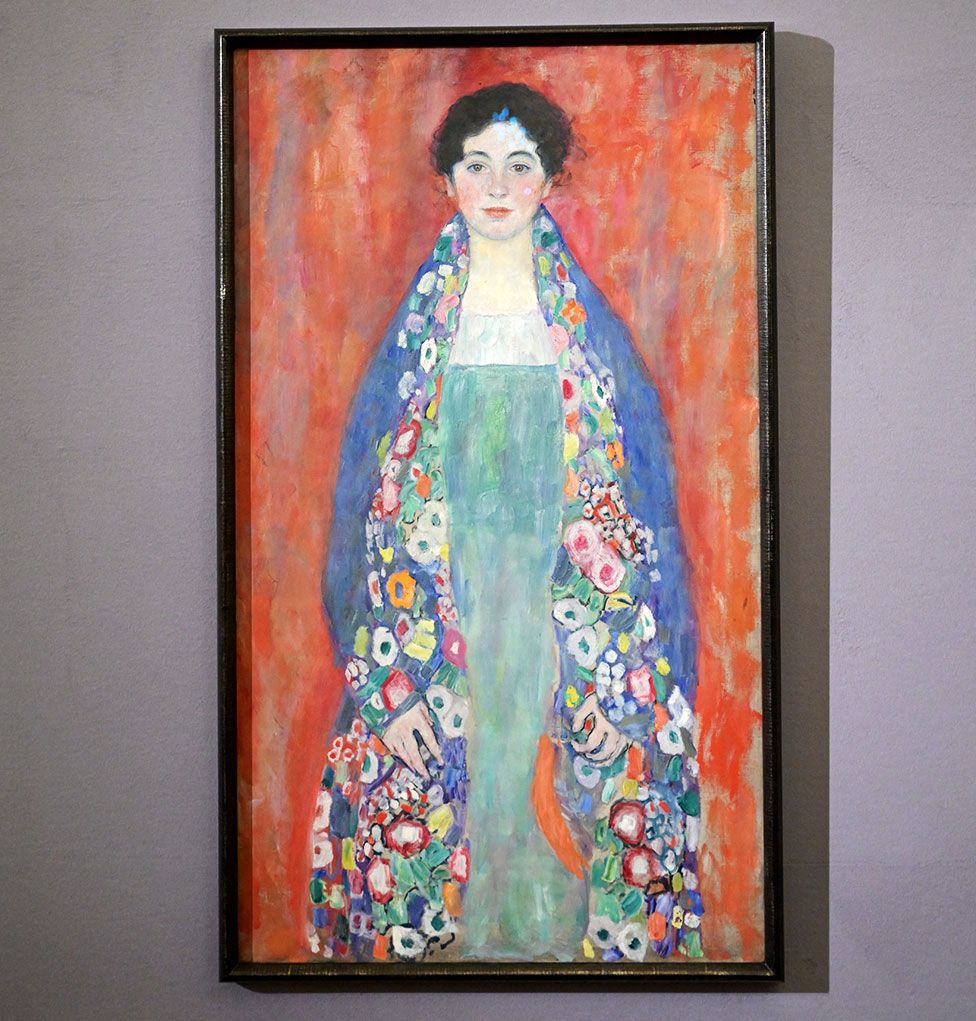 Match the German sentences to the (literal) translations

Stretch: Can you translate them more accurately
Gustav Klimt
Gustav Klimt war ein österreichischer Maler und eine der herausragenden Persönlichkeiten der Wiener Secession-Bewegung des späten 19. und frühen 20. Jahrhunderts. Geboren am 14. Juli 1862 in Baumgarten, Österreich, sollte Klimts künstlerische Reise die Kunstszene seiner Zeit neu definieren und einen nachhaltigen Einfluss auf die Welt der Kunst hinterlassen. 
 
Klimts frühe Jahre waren geprägt von einem starken Einfluss seiner Familie, insbesondere seines Vaters und seines Bruders, die beide talentierte Künstler waren. Er erhielt eine formale Ausbildung an der Wiener Kunstschule und entwickelte dort seine Fähigkeiten und Techniken weiter. 
 
Klimts Stil war geprägt von einer Mischung aus Symbolismus, Jugendstil und dekorativer Kunst. Er war bekannt für seine Verwendung von Gold- und Silberfolien in seinen Gemälden.
1. Mit welcher Kunstbewegung war Gustav Klimt verbunden? 
   A) Impressionismus 
   B) Wiener Secession 
   C) Kubismus 
   D) Barock 
 
2. Was ist ein charakteristisches Merkmal von Gustav Klimts künstlerischem Stil? 
   A) Realismus 
   B) Minimalismus 
   C) Symbolismus 
   D) Pointillismus 
 
3. Welches Material hat Gustav Klimt oft in seine Gemälde eingearbeitet, um einen einzigartigen Effekt zu erzielen? 
   A) Marmor 
   B) Gold- und Silberfolie 
   C) Glas 
   D) Holz